LINGO CAMPUS
Educational Innovation, Technology, and Entrepreneurship
Adaptive Learning Analyst
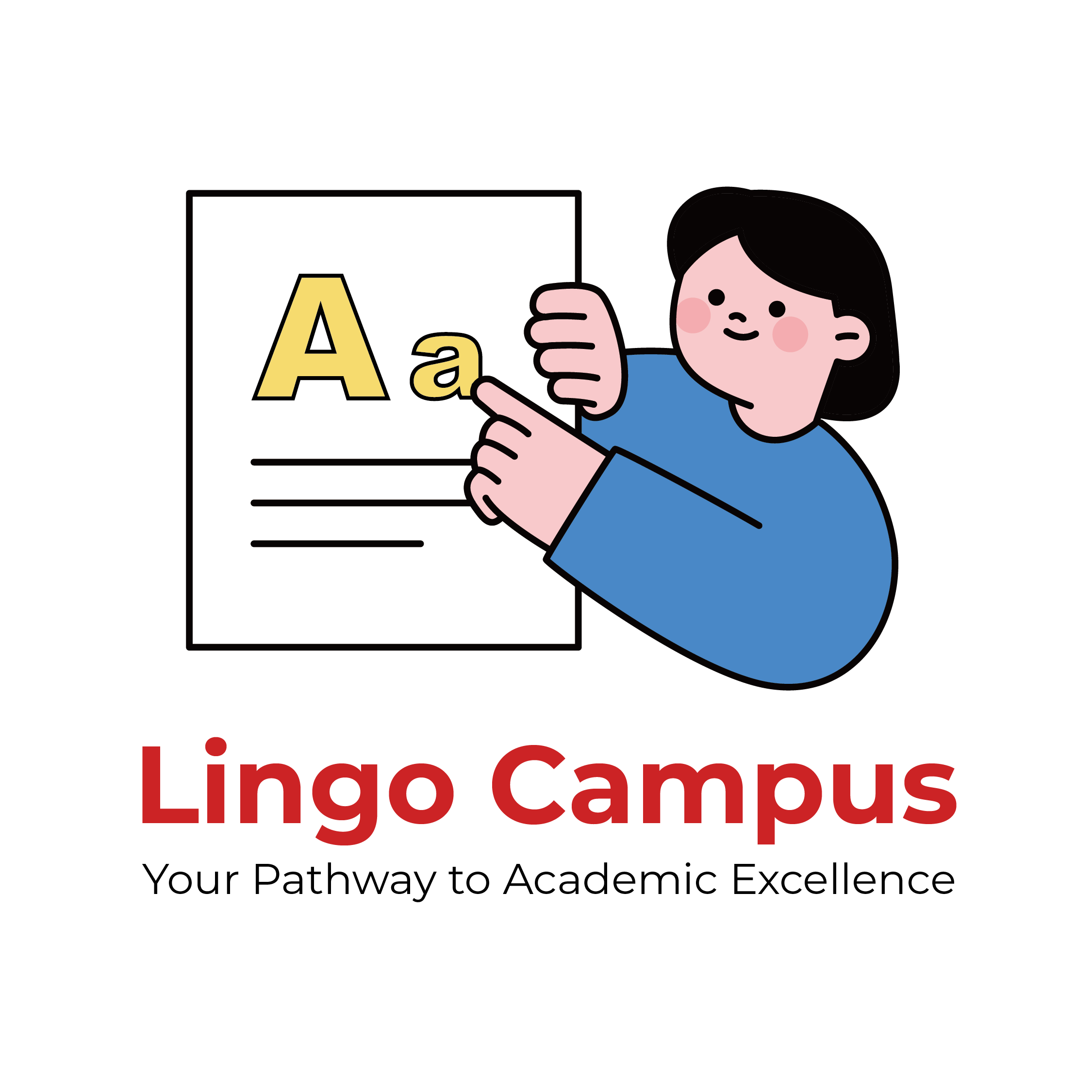 2
Purpose
Purpose
Objectives
Objectives
Target
Audience
International Undergraduate Students
Better academic performance and smoother transition
into the university environment.
- Boost English Skills
- Encourage Self-Learning
- Master Academic Skills
3
Step Loop
English Level Exam (Pre-Test)
Grade by Instructor
NO
YES
YES
NO
Score < 60%
Determined to have a weak foundation in English and set up a study program of 8 hours a week.
4
Task Loop
Module Learning Material
Dwell time check/Note
Meeting Duration Requirements?
YES
NO
Return to Study Materials to Complete the Study
Go to Next Steps
5
Navy Slide with White UNC Logo